PHY 711 Classical Mechanics and Mathematical Methods
9-9:50 AM  MWF  Olin 107

Plan for Lecture 32:
Chapter 10 in F & W:    Surface waves
Water waves in a channel
Wave-like solutions; wave speed
11/17/2017
PHY 711  Fall 2017 -- Lecture 32
1
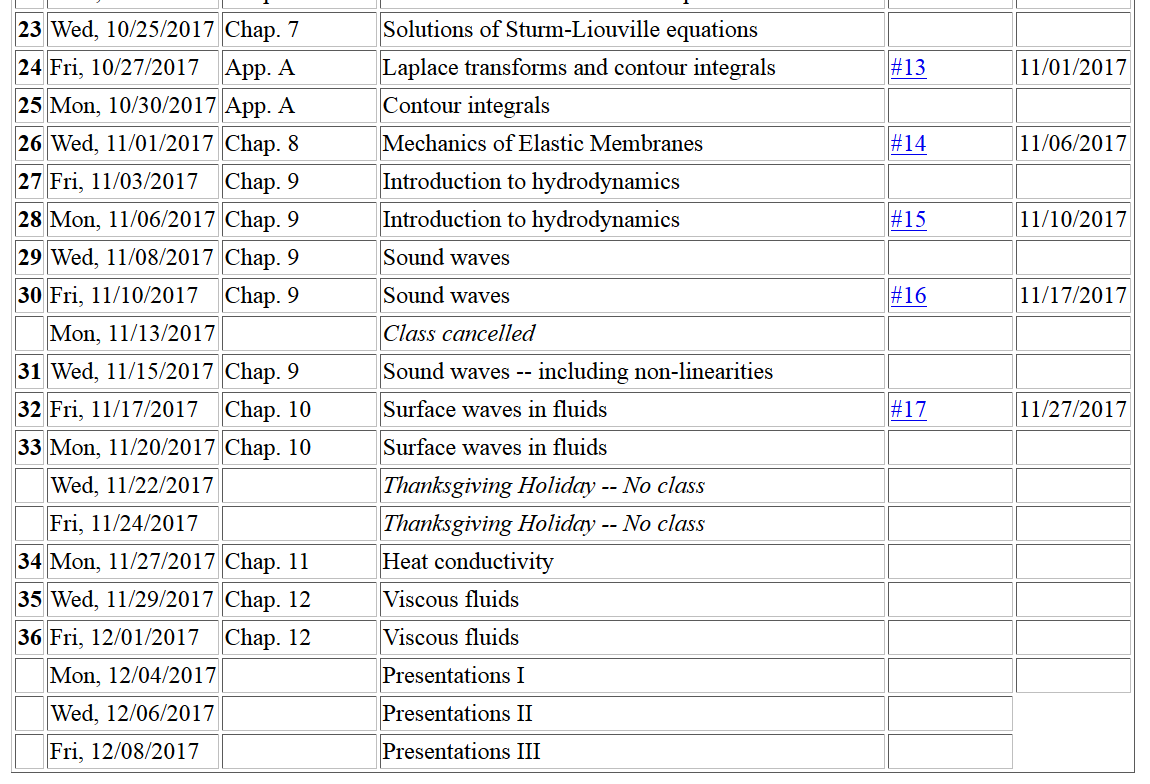 11/17/2017
PHY 711  Fall 2017 -- Lecture 32
2
Physics of incompressible fluids and their surfaces

   Reference:   Chapter 10 of Fetter and Walecka
11/17/2017
PHY 711  Fall 2017 -- Lecture 32
3
Consider a container of water with average height h  and surface h+z(x,y,t);    (h  z0 on some of the slides)
p0
z
z
h
y
x
11/17/2017
PHY 711  Fall 2017 -- Lecture 32
4
11/17/2017
PHY 711  Fall 2017 -- Lecture 32
5
Consider a surface z(x,t) wave moving in the x-direction in a channel of width b(x) and height h(x):
z(x,t)
v(x,t)
v(x+dx,t)
h(x)
b(x)
dx
11/17/2017
PHY 711  Fall 2017 -- Lecture 32
6
z(x,t)
v(x,t)
v(x+dx,t)
h(x)
b(x)
dx
11/17/2017
PHY 711  Fall 2017 -- Lecture 32
7
Example continued
11/17/2017
PHY 711  Fall 2017 -- Lecture 32
8
Example continued
11/17/2017
PHY 711  Fall 2017 -- Lecture 32
9
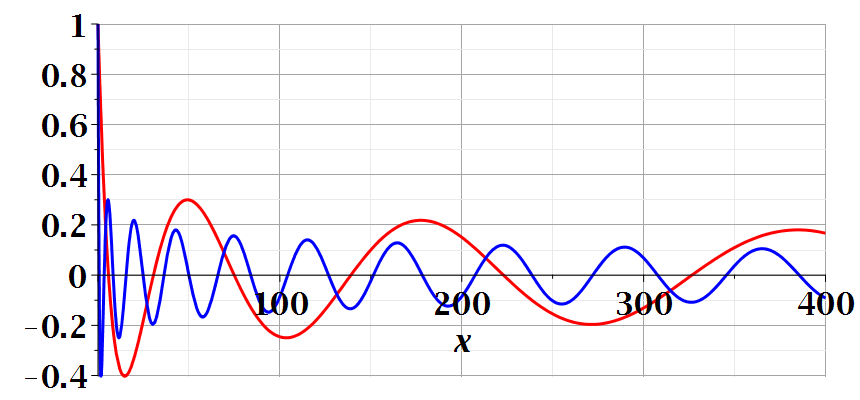 11/17/2017
PHY 711  Fall 2017 -- Lecture 32
10
Another example:
z(x,t)
v(x,t)
v(x+dx,t)
h(x)
Special case, where b and h are constant --
b(x)
dx
11/17/2017
PHY 711  Fall 2017 -- Lecture 32
11
Example with b and h  constant -- continued
dz(x,y,t)/dt
z0
v(x,y,t)
v(x+dx,y+dy,t)
11/17/2017
PHY 711  Fall 2017 -- Lecture 32
12
For uniform channel:
11/17/2017
PHY 711  Fall 2017 -- Lecture 32
13
More details:  -- recall setup --
Consider a container of water with average height h and surface h+z(x,y,t)
p0
z
z
h
y
x
11/17/2017
PHY 711  Fall 2017 -- Lecture 32
14
Equations describing  fluid itself (without boundaries)
11/17/2017
PHY 711  Fall 2017 -- Lecture 32
15
p0
(We have absorbed p0 in “constant”)
z
z
h
y
x
11/17/2017
PHY 711  Fall 2017 -- Lecture 32
16
Full equations:
(We have absorbed p0 in “constant”)
Linearized equations:
11/17/2017
PHY 711  Fall 2017 -- Lecture 32
17
For simplicity, keep only linear terms and assume that horizontal variation is only along x:
11/17/2017
PHY 711  Fall 2017 -- Lecture 32
18
For simplicity, keep only linear terms and assume that horizontal variation is only along x – continued:
11/17/2017
PHY 711  Fall 2017 -- Lecture 32
19
For simplicity, keep only linear terms and assume that horizontal variation is only along x – continued:
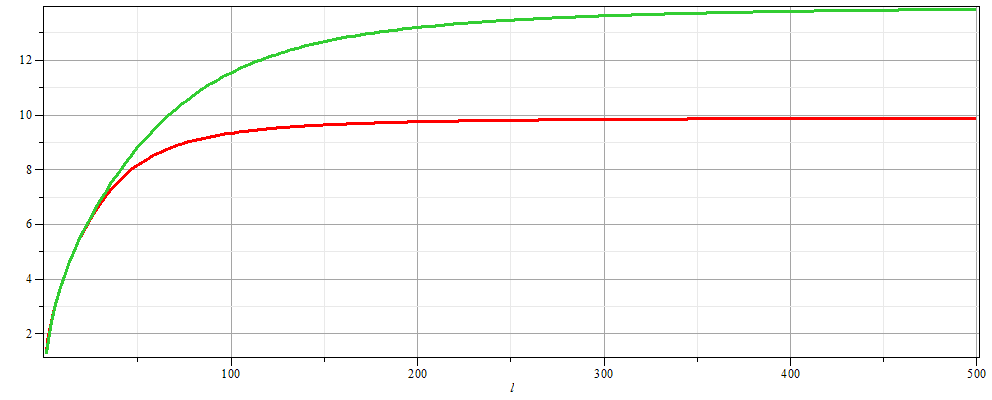 h=20 m
h=10 m
c
l
11/17/2017
PHY 711  Fall 2017 -- Lecture 32
20
For simplicity, keep only linear terms and assume that horizontal variation is only along x – continued:
11/17/2017
PHY 711  Fall 2017 -- Lecture 32
21
General problem 
including 
non-linearities
p0
z
z
h
y
x
11/17/2017
PHY 711  Fall 2017 -- Lecture 32
22